Easy Annuity CE Training Monitoring at Your Fingertips
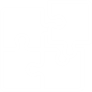 AnnuityXT
Deliver, monitor, track, and report on your complete annuity continuing education program with AnnuityXT.
Highly customizable - incorporates results from any form of training.
Data available in the format you need – API, third-party vendors, and more.
Provides just the right training needed, based on individual location and role.
Apply product training requirements like timed page display and comprehension testing.
Product Features
Solutions
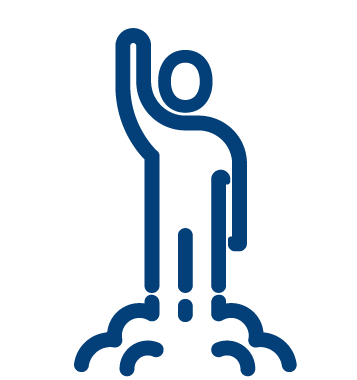 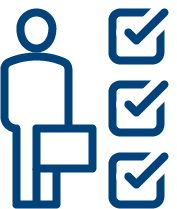 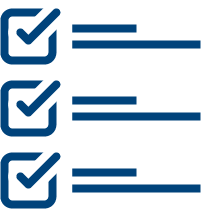 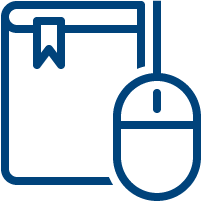 [Speaker Notes: LIMRA's AnnuityXT is today's ready solution for meeting your annuity training needs. It gives you the power and control to choose the CE training program you want to use, and the on-demand reporting system allows you and your distributors to monitor and report training status in real time.

The platform allows you to incorporate results from all training types – such as online courses, webinars, face to face, and classroom. No need for producers to go to multiple sites.

When the user logs in, training is automatically assigned based on the parameters you, and regulators, set, based upon the learner’s location, license, and the products they sell.

A branded home training page is provided.]